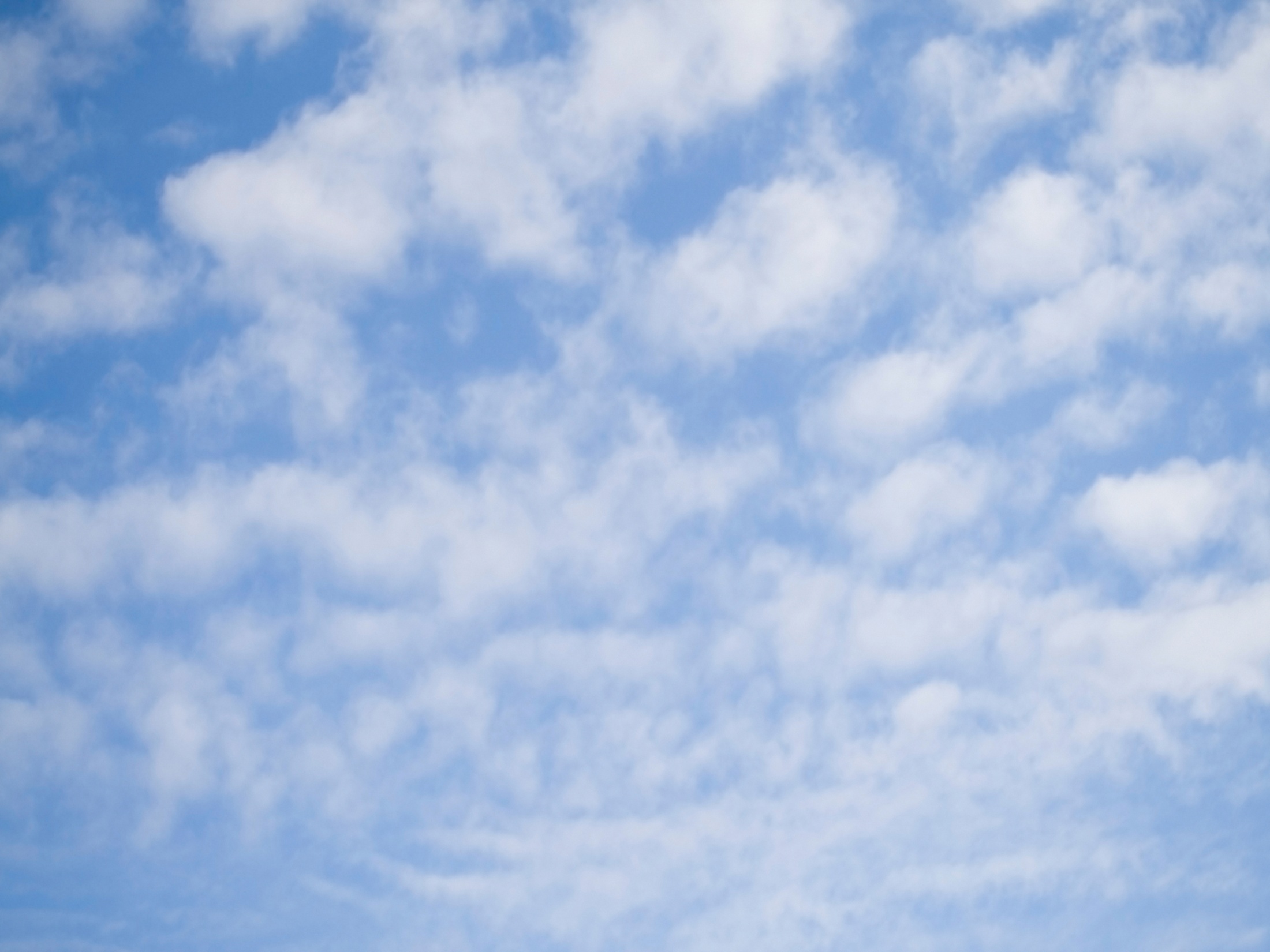 РАЗВИТИЕ ЧУВСТВА РИТМА, 
МУЗИЦИРОВАНИЕ
РИТМИЧЕСКИЕ ЦЕПОЧКИ
ИЗ «СОЛНЫШЕК»
для детей подготовительных групп
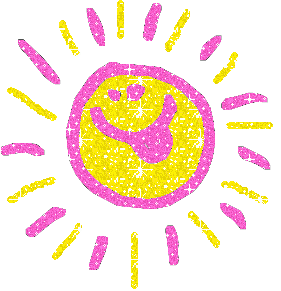 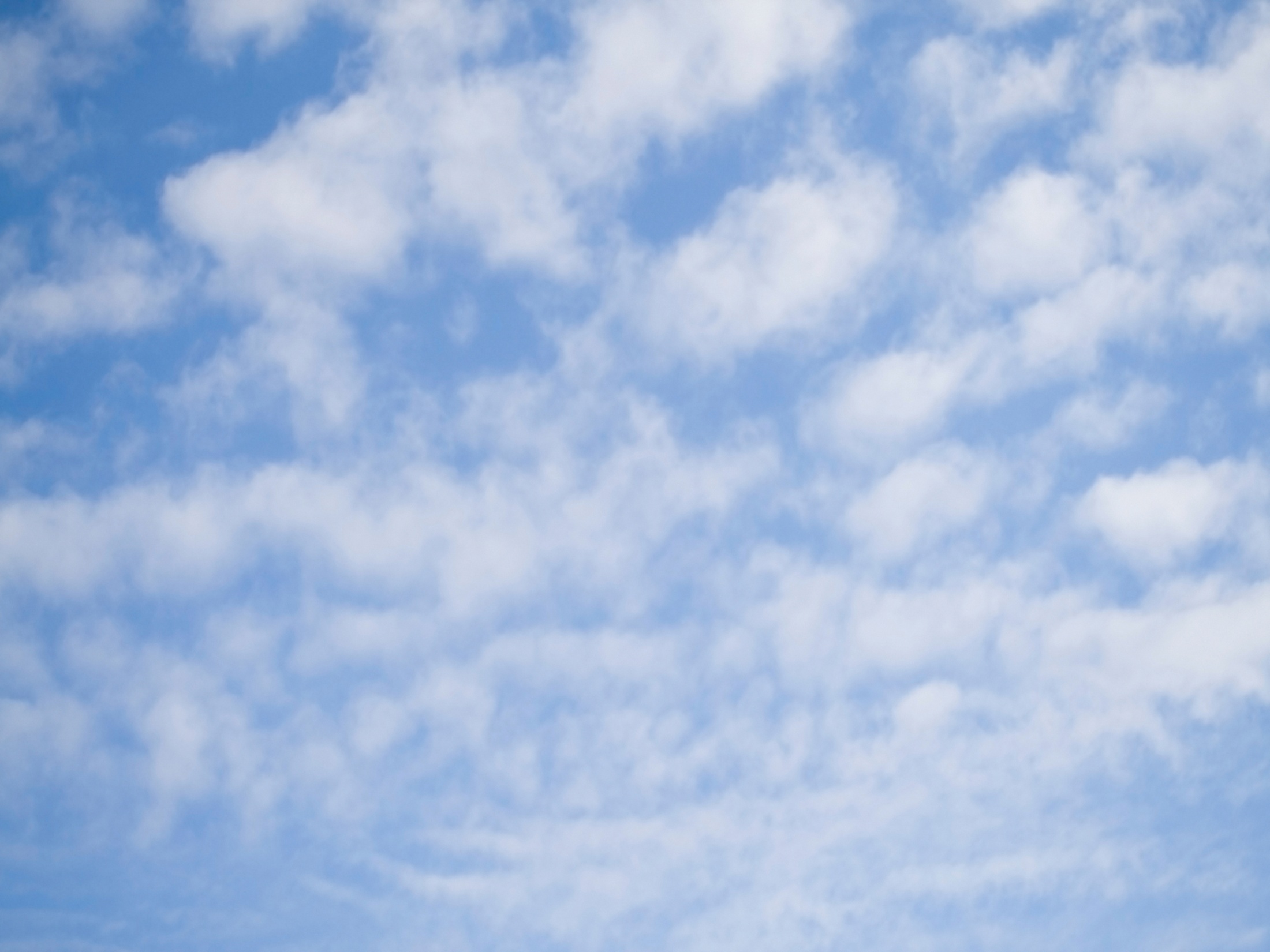 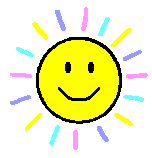 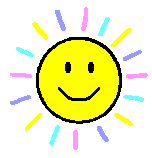 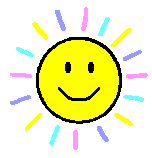 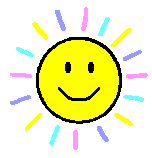 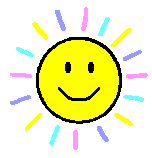 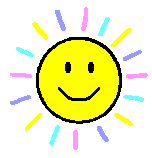 ти  -  ти  -    ТА
ти  -  ти  -    ТА
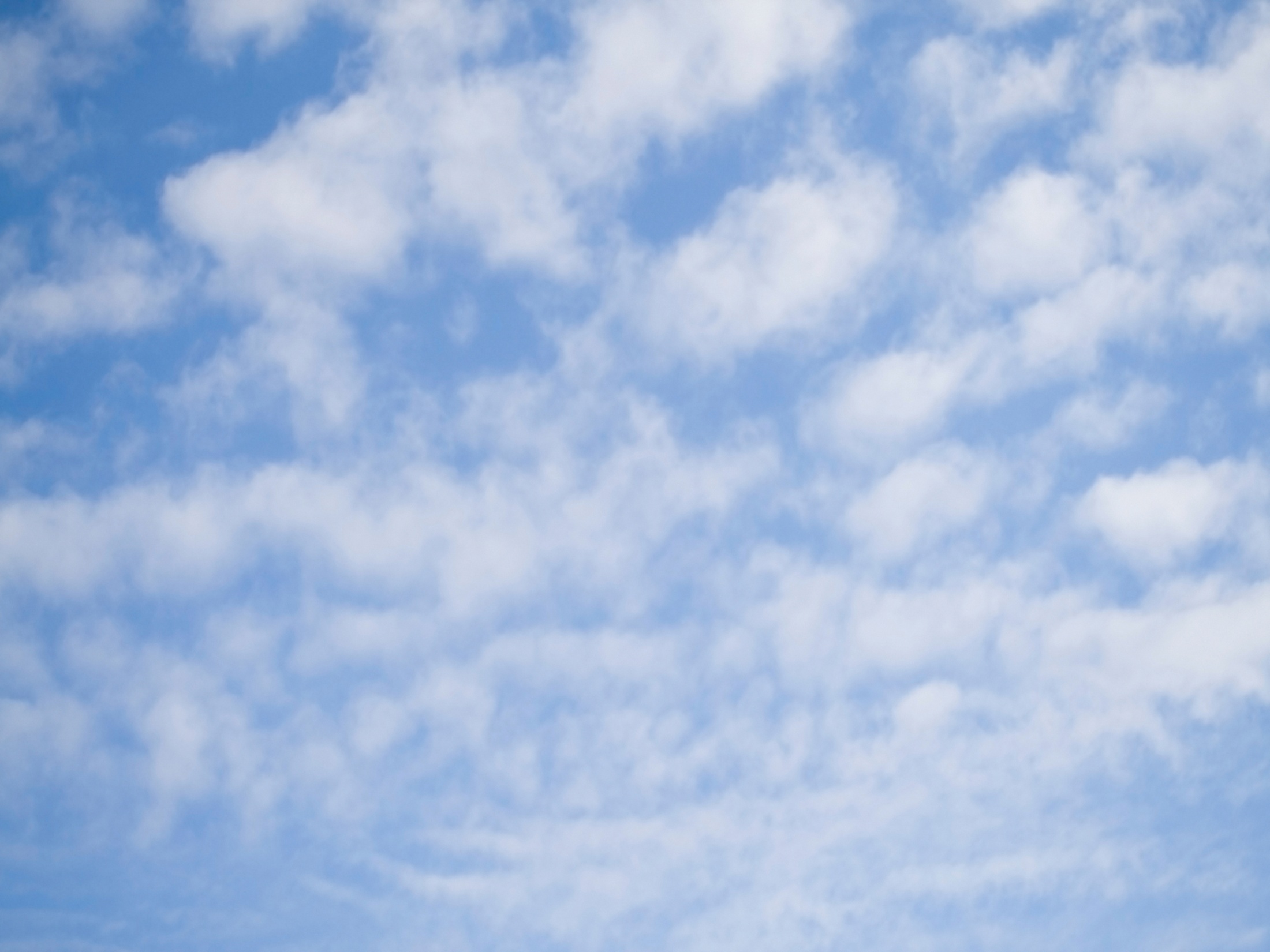 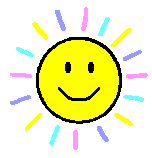 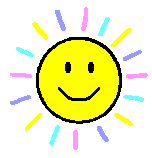 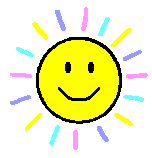 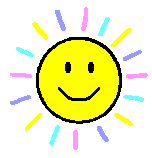 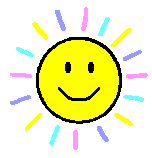 ТА –  ТА –   ти –  ти   - ТА
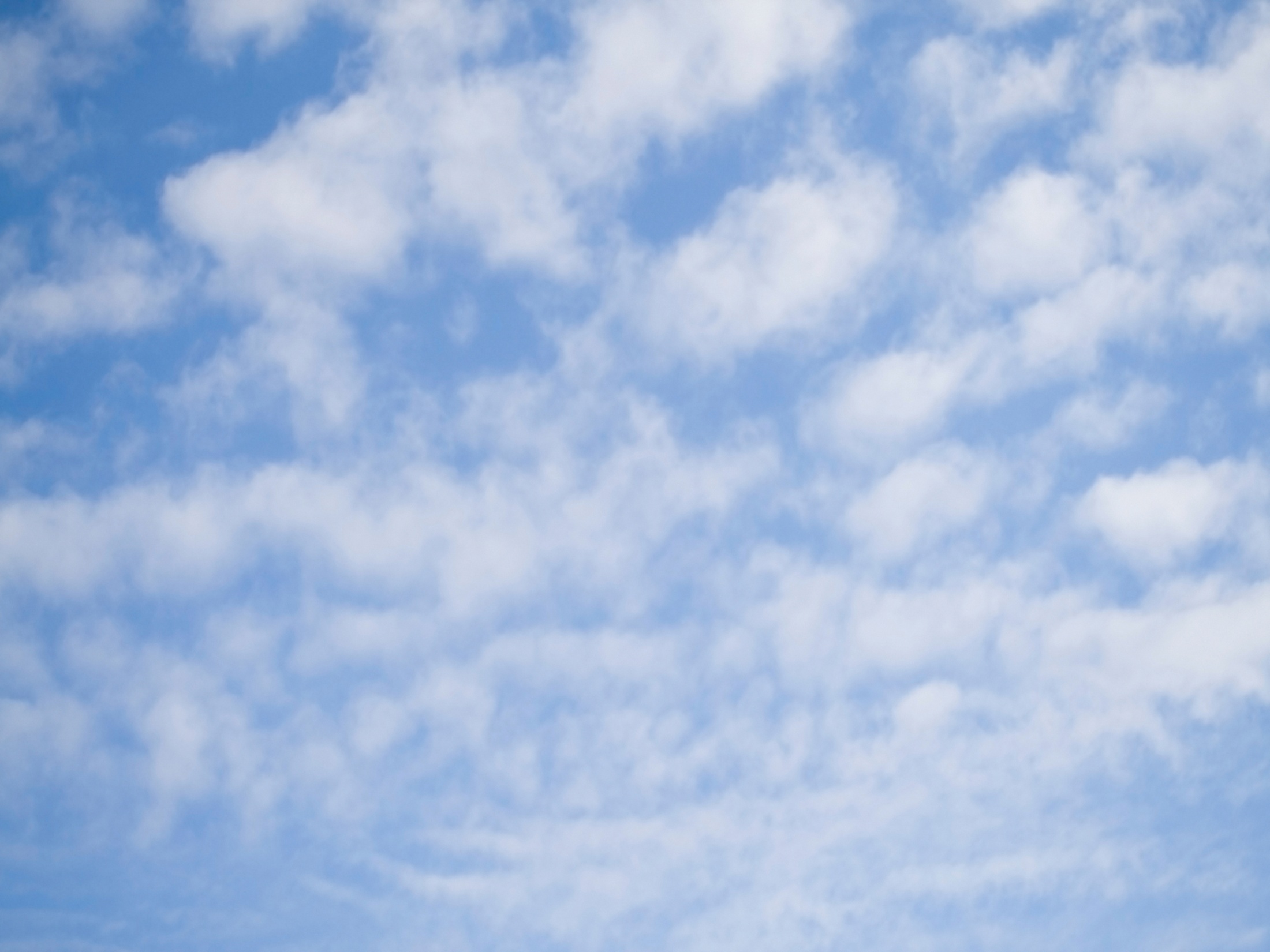 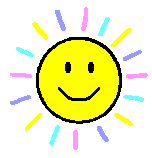 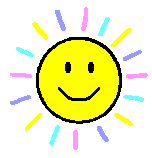 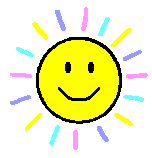 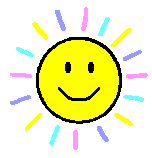 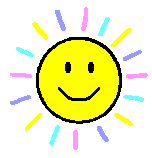 ТА –  ти –  ти –   ТА –  ТА
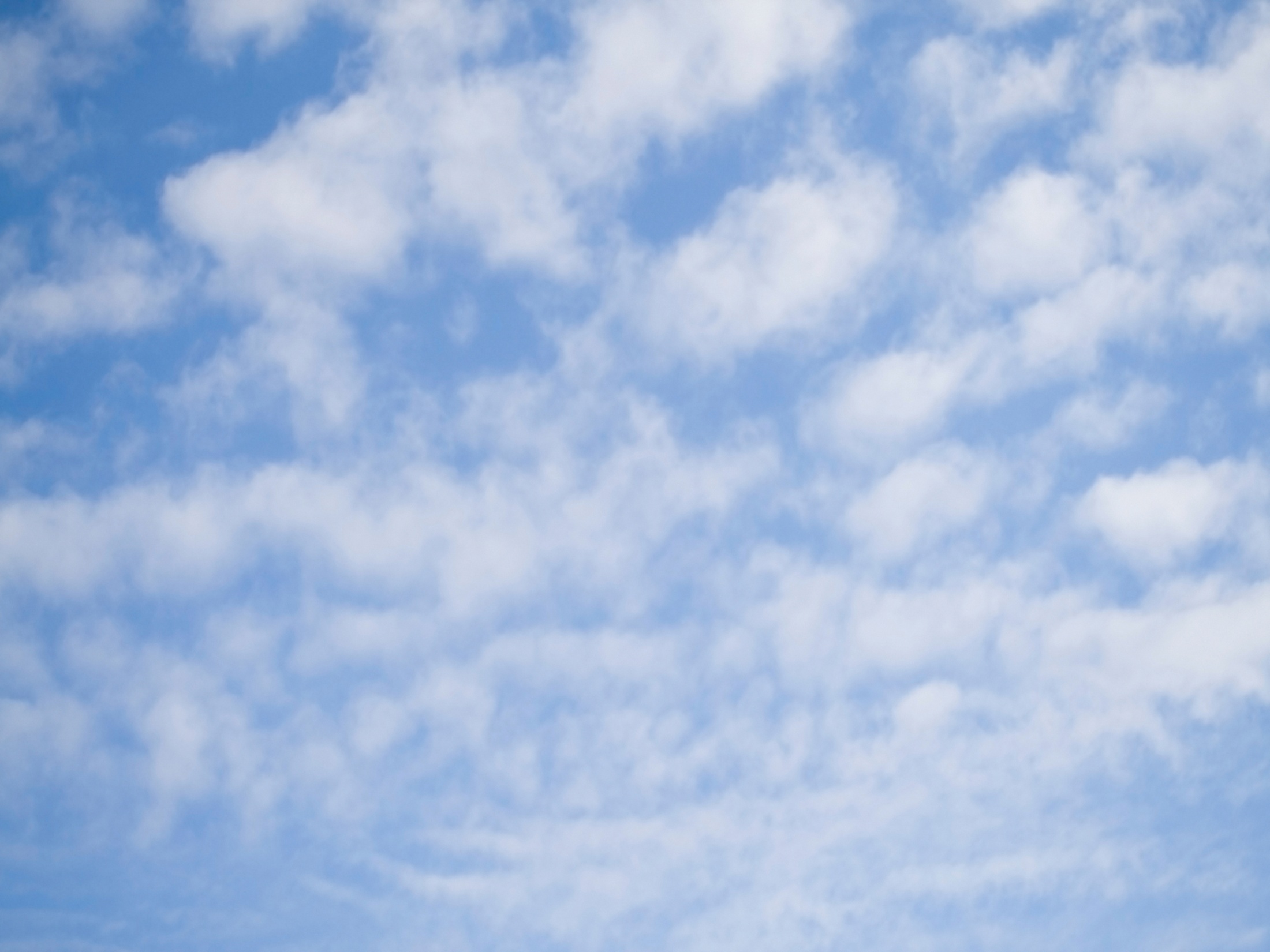 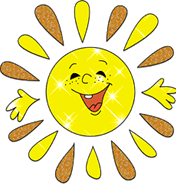 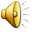 МОЛОДЦЫ!